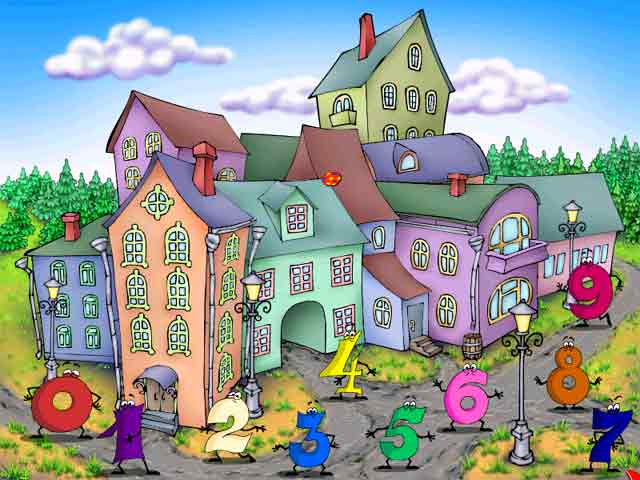 Страна  МАТЕМАТИКА
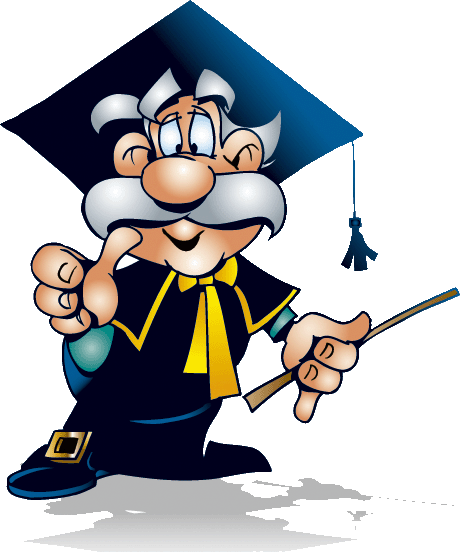 МАТЕМАТИК
ПРОФЕССОР
[Speaker Notes: Профессор - Математик]
3
5
1
1
1
1
5
1
3
3
9
8
7
4
1
9
8
4
7
2
4
5
8
9
1
9
6
6
ВРЕМЕНИ
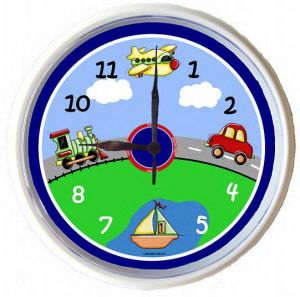 Г
О
Р
О
Д
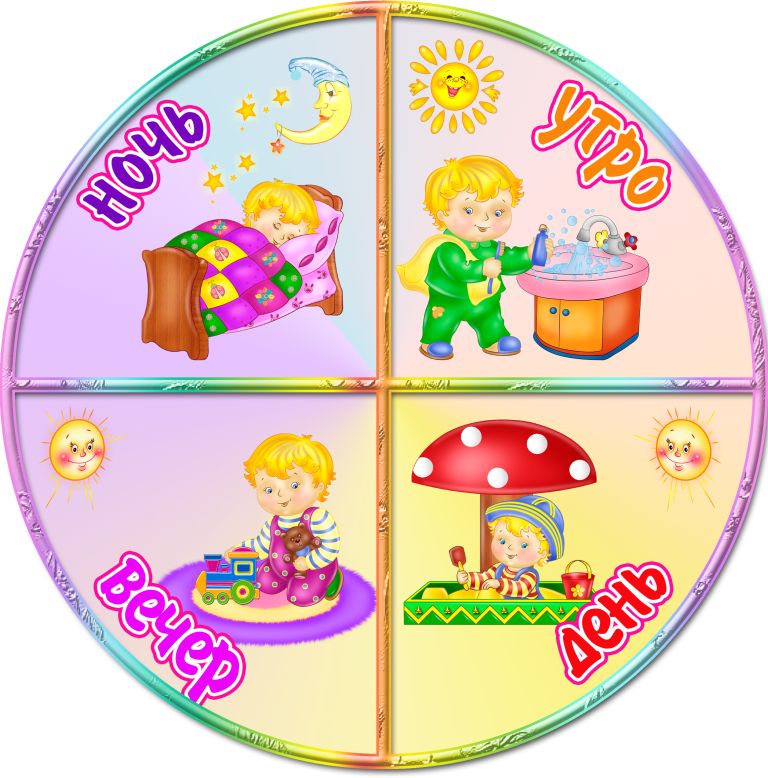 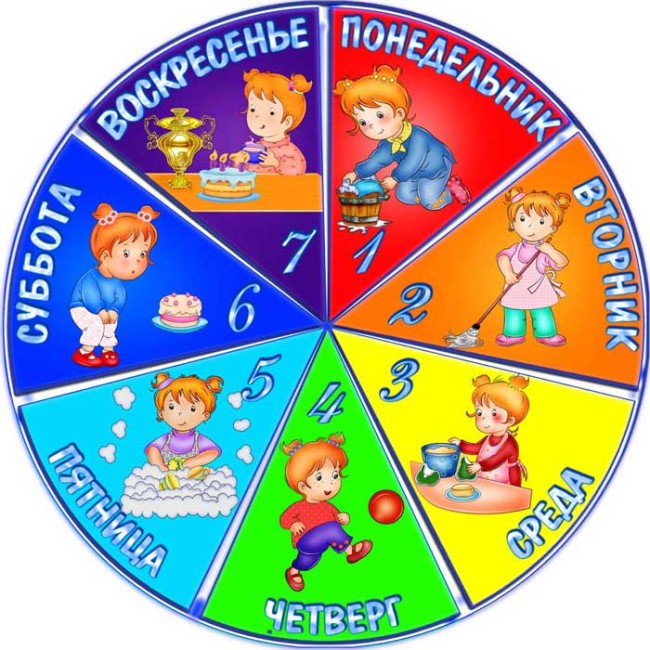 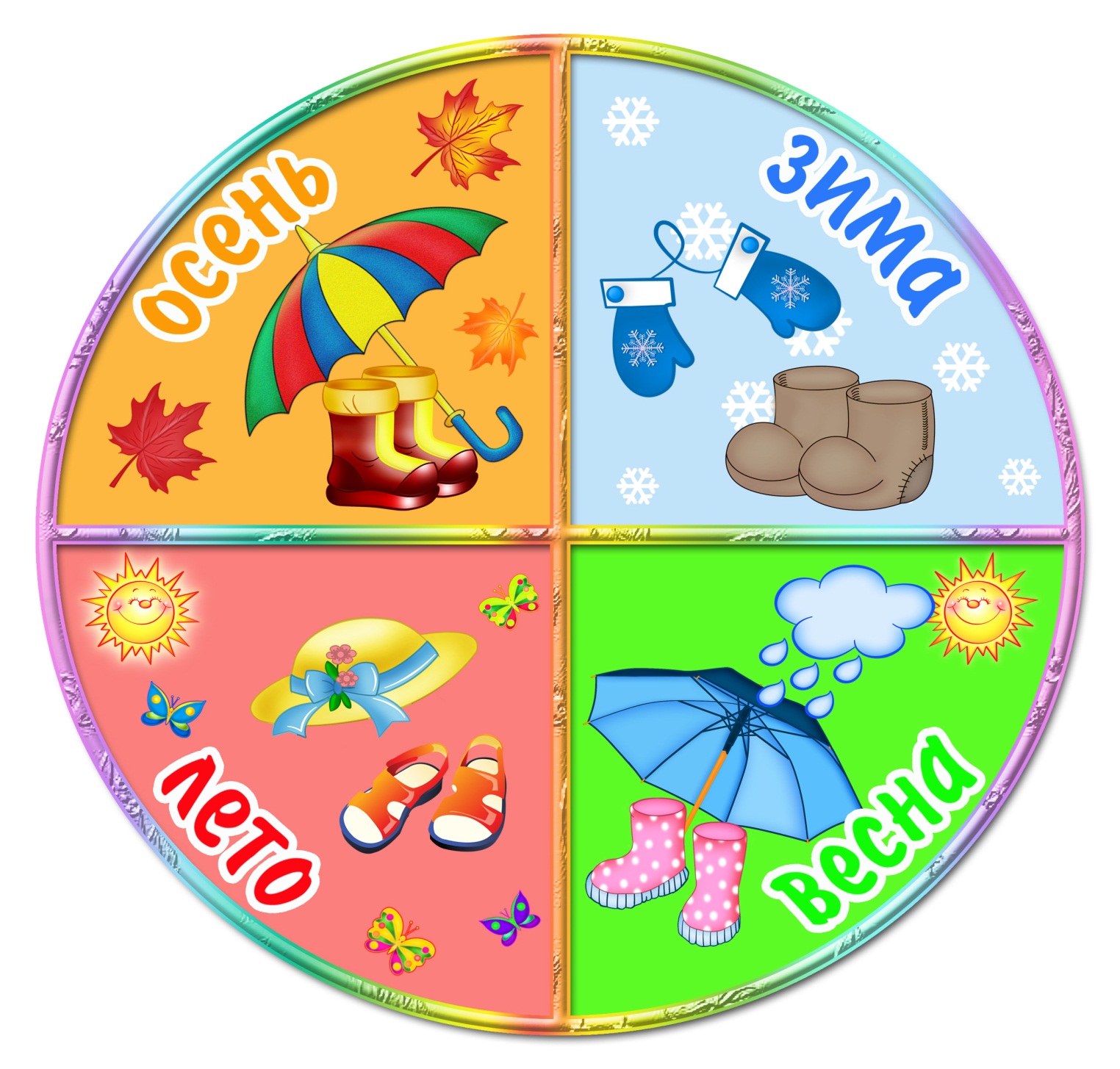 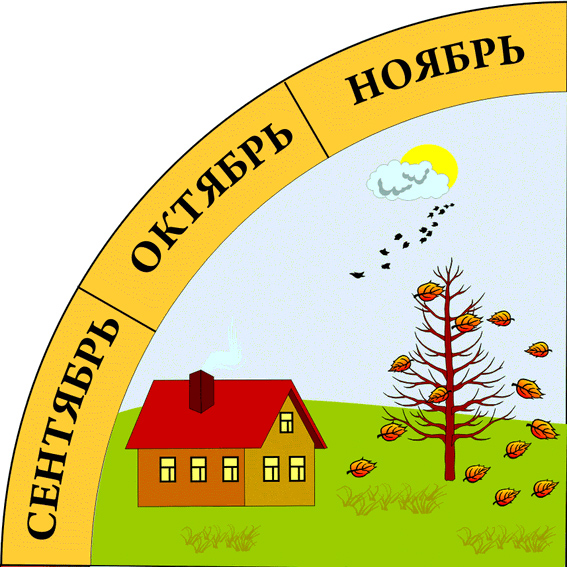 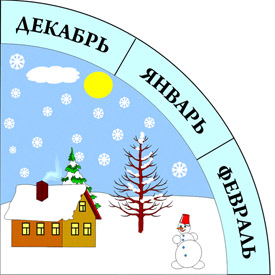 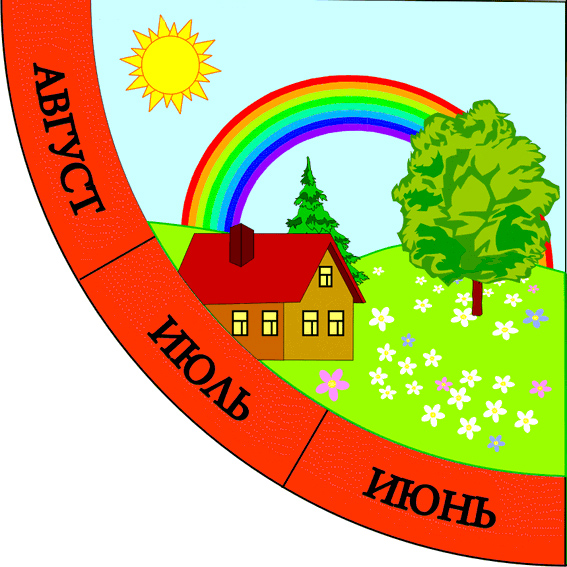 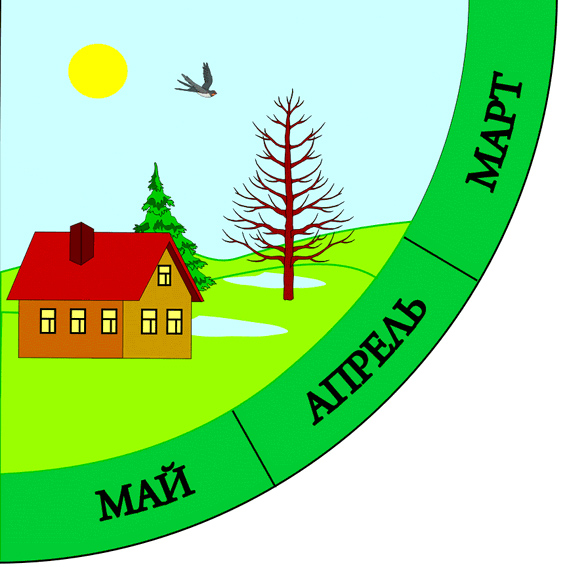 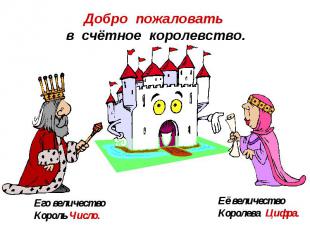 Посчитайте по порядку, от 1 до 10.
А теперь обратно от 10 до 1.
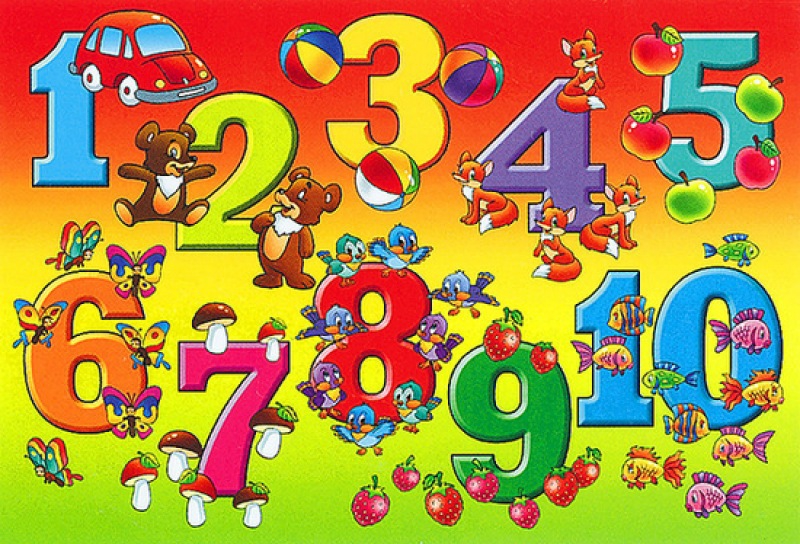 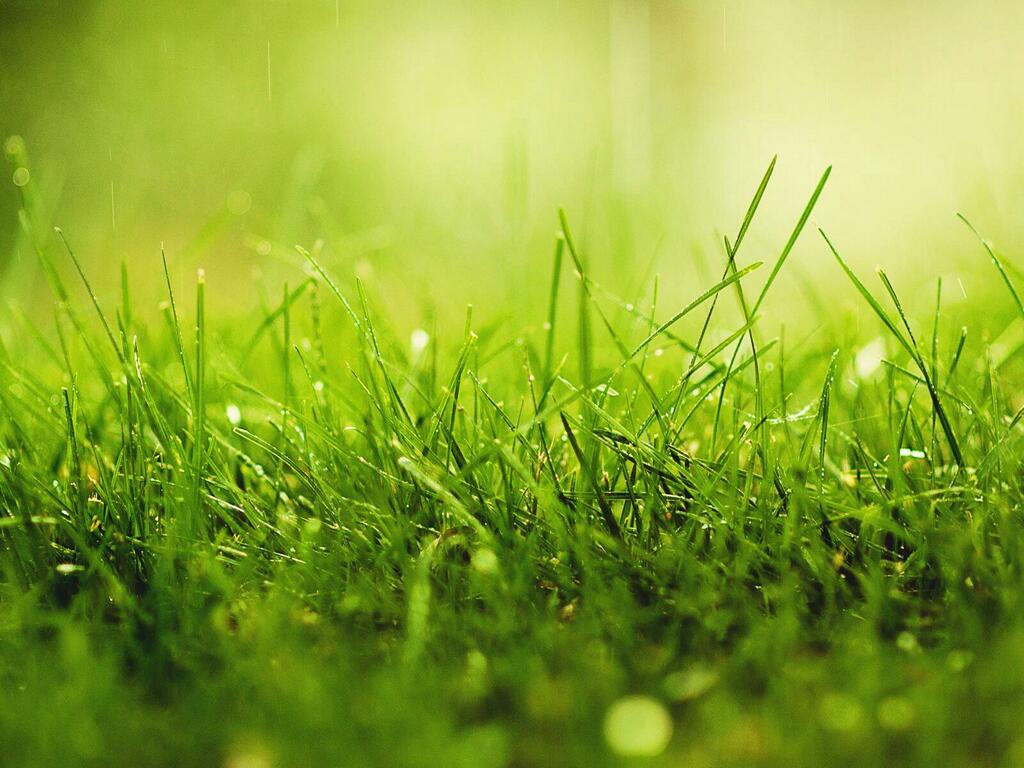 5 . 7
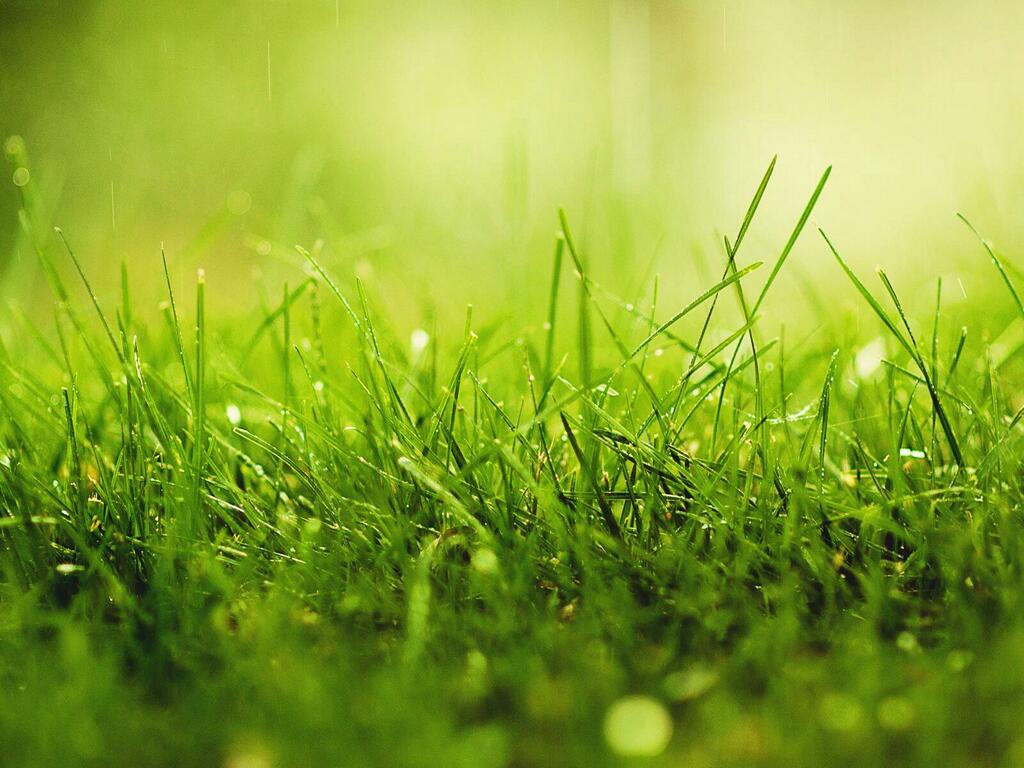 8 . 10
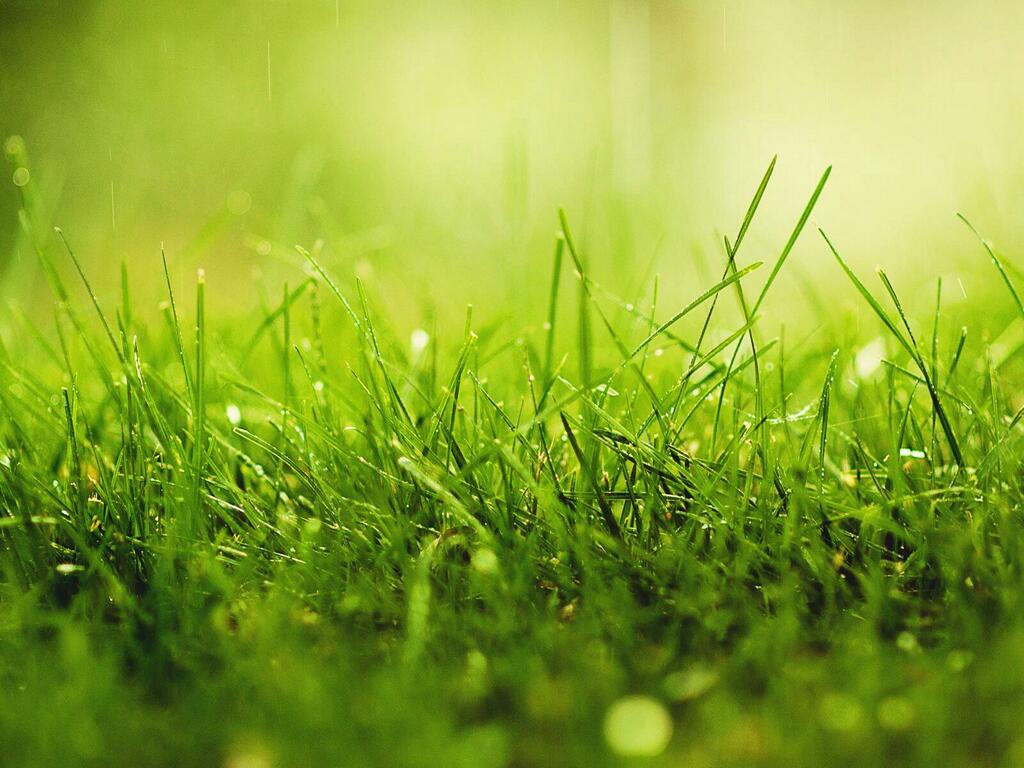 4 . 6
Е
Б
О
Д
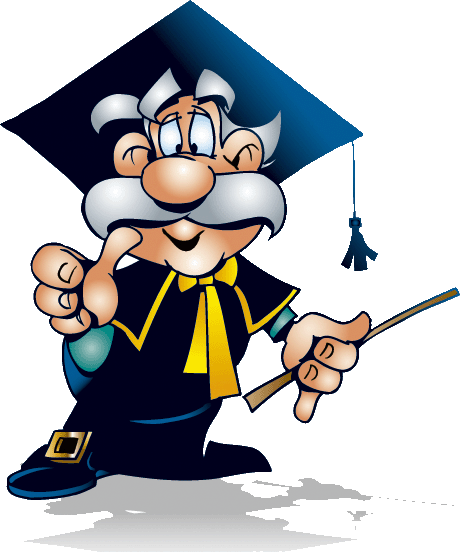 П
А